Figure 1 National Security Advisor Zbigniew Brzezinski, President Jimmy Carter, Secretary of State Cyrus Vance, 14 ...
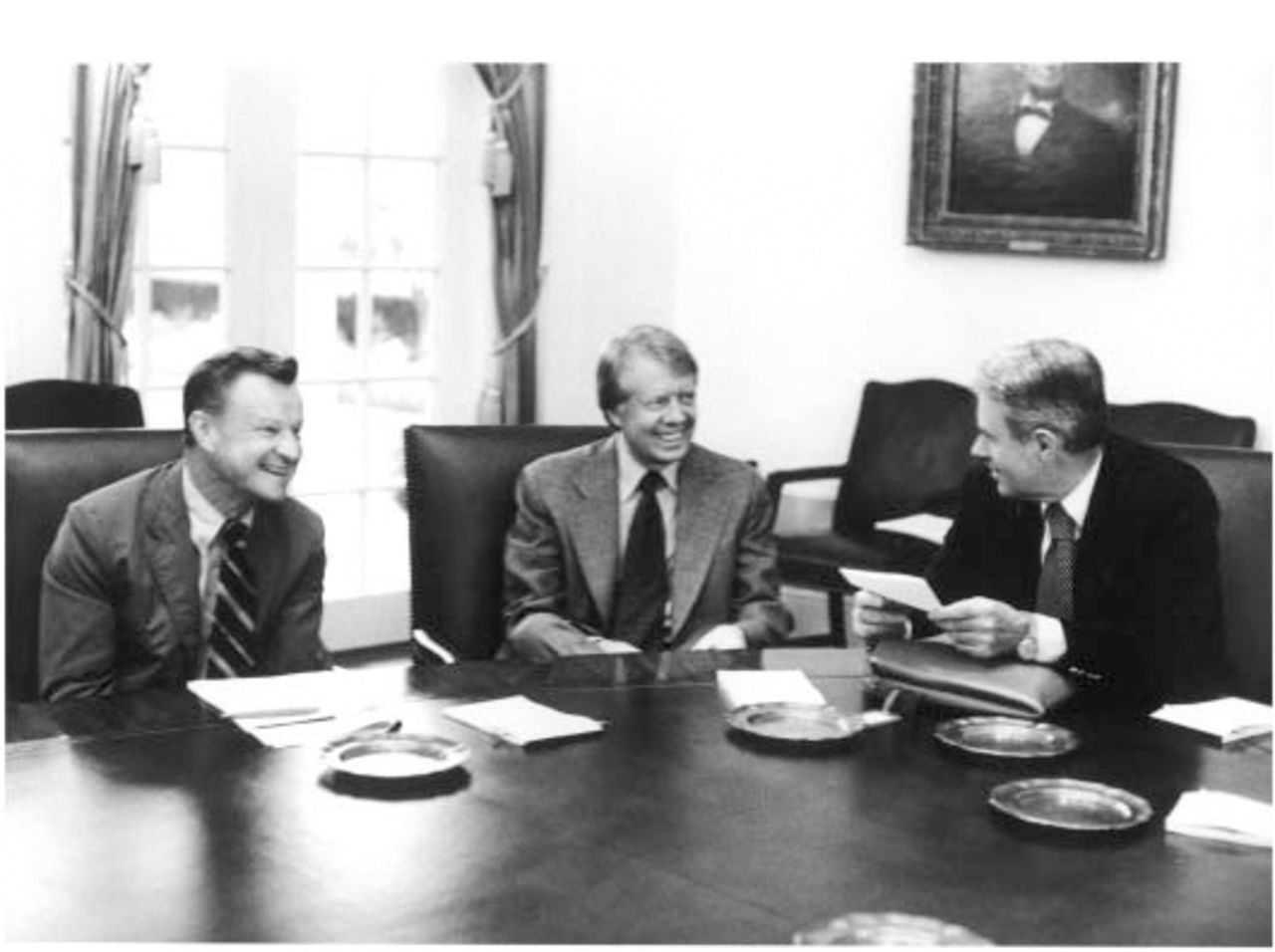 Diplomatic History, Volume 28, Issue 1, January 2004, Pages 113–143, https://doi.org/10.1111/j.1467-7709.2004.00400.x
The content of this slide may be subject to copyright: please see the slide notes for details.
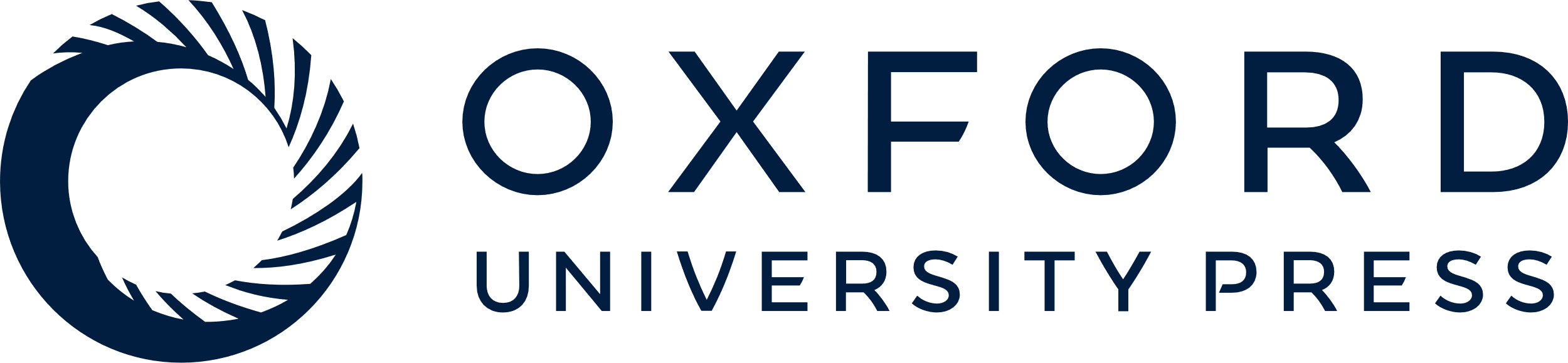 [Speaker Notes: Figure 1 National Security Advisor Zbigniew Brzezinski, President Jimmy Carter, Secretary of State Cyrus Vance, 14 August 1977. ( Jimmy Carter Presidential Library)


Unless provided in the caption above, the following copyright applies to the content of this slide: © The Society for Historians of American Foreign Relations (SHAFR)]
Figure 2 Jimmy Carter addresses the United Nations, 4 October 1977. ( Jimmy Carter Presidential Library)
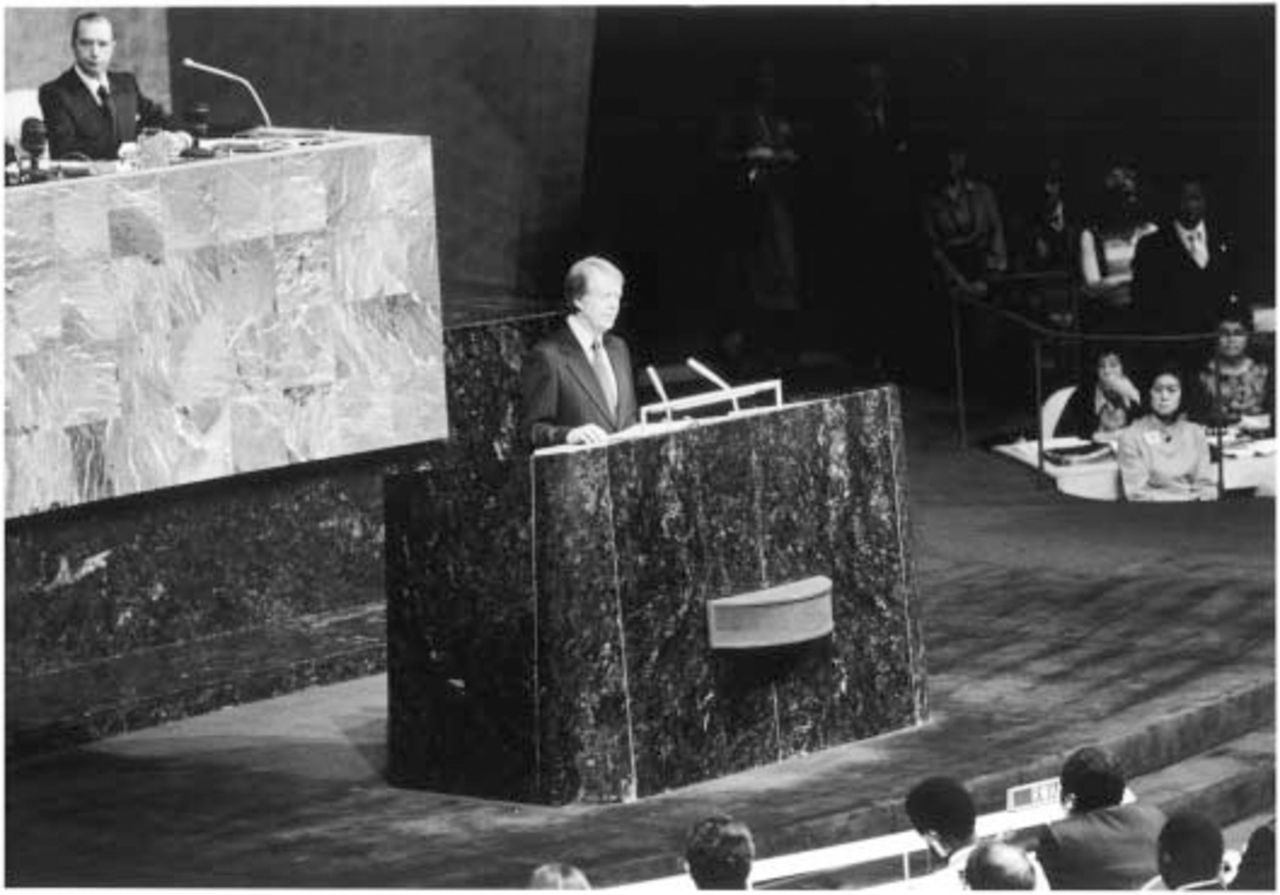 Diplomatic History, Volume 28, Issue 1, January 2004, Pages 113–143, https://doi.org/10.1111/j.1467-7709.2004.00400.x
The content of this slide may be subject to copyright: please see the slide notes for details.
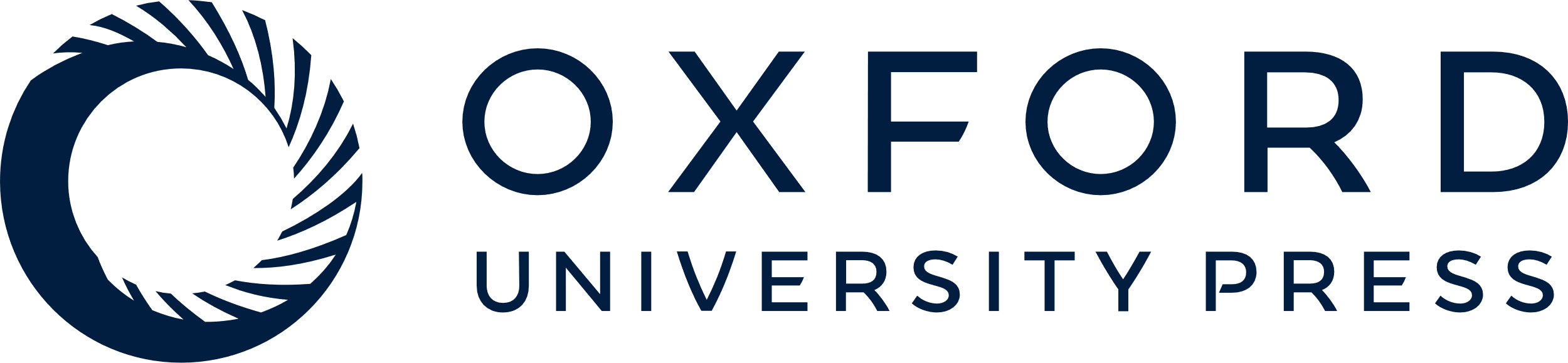 [Speaker Notes: Figure 2 Jimmy Carter addresses the United Nations, 4 October 1977. ( Jimmy Carter Presidential Library)


Unless provided in the caption above, the following copyright applies to the content of this slide: © The Society for Historians of American Foreign Relations (SHAFR)]